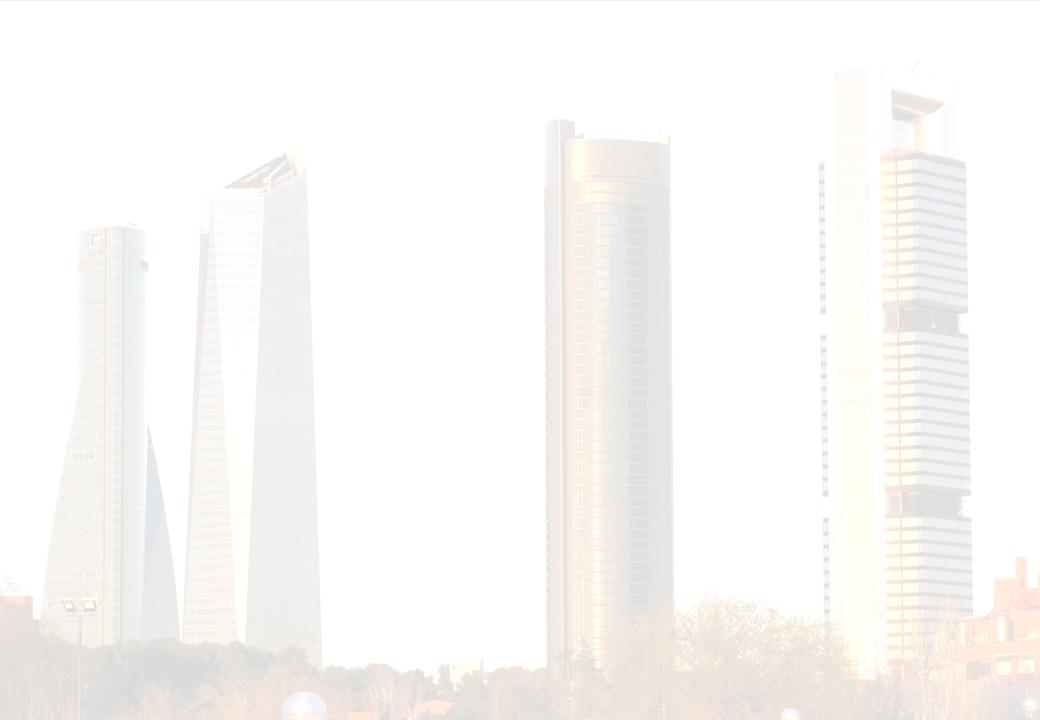 Solicitada la acreditación a la Comisión de Formación Continuada de las Profesiones Sanitarias de la Comunidad de Madrid 
La obtención de créditos estará supeditada a la resolución positiva de la solicitud de acreditación
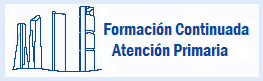 Título: El Trabajo Social Sanitario facilitando la atención a la salud  
            de la Comunidad. 3ª Jornada de Trabajo Social
                                                 
			   Edición .. . Código: ….

			FECHA:  20 y 22 de Abril de 2021
				
			HORARIO: de 12 a 15 horas
				                     
		                    DURACIÓN: 6 horas
				
			LUGAR DE CELEBRACIÓN: Aula virtual vía Zoom
				
			FECHA LÍMITE PARA LA INSCRIPCIÓN:  hasta completar aforo

                            REQUISITO: Disponer de ordenador individual, tablet o smartphone con cámara, sonido  y conexión a Internet


Los trabajosy/o experiencias deberán remitirse antes del 31 de Marzo al correo gaap@salud.madrid.org
INSCRIPCIÓN
ANULACIÓN
CONTACTO
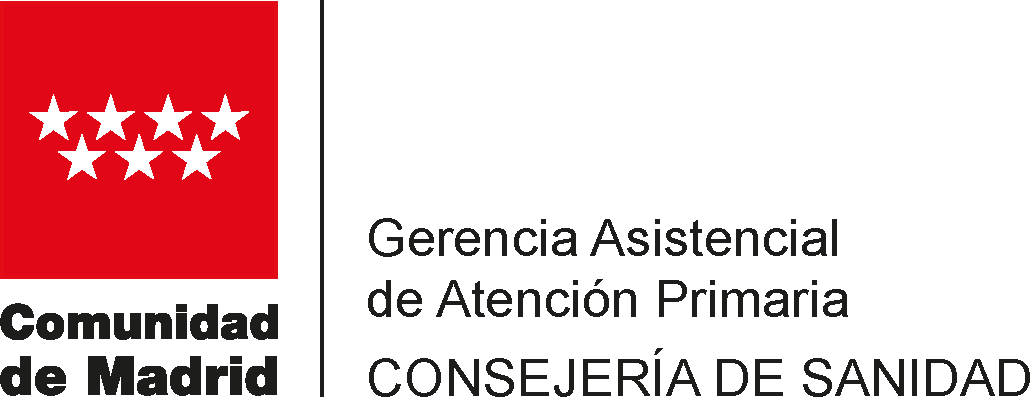 Para la obtención del Certificado ES IMPRESCINDIBLE:
- en los cursos de 20 horas o menos, la asistencia y firma del 100% de las horas lectivas.
 en los cursos de más de 20 horas, la asistencia y firma  de, al menos el 90% de las horas lectivas.
“
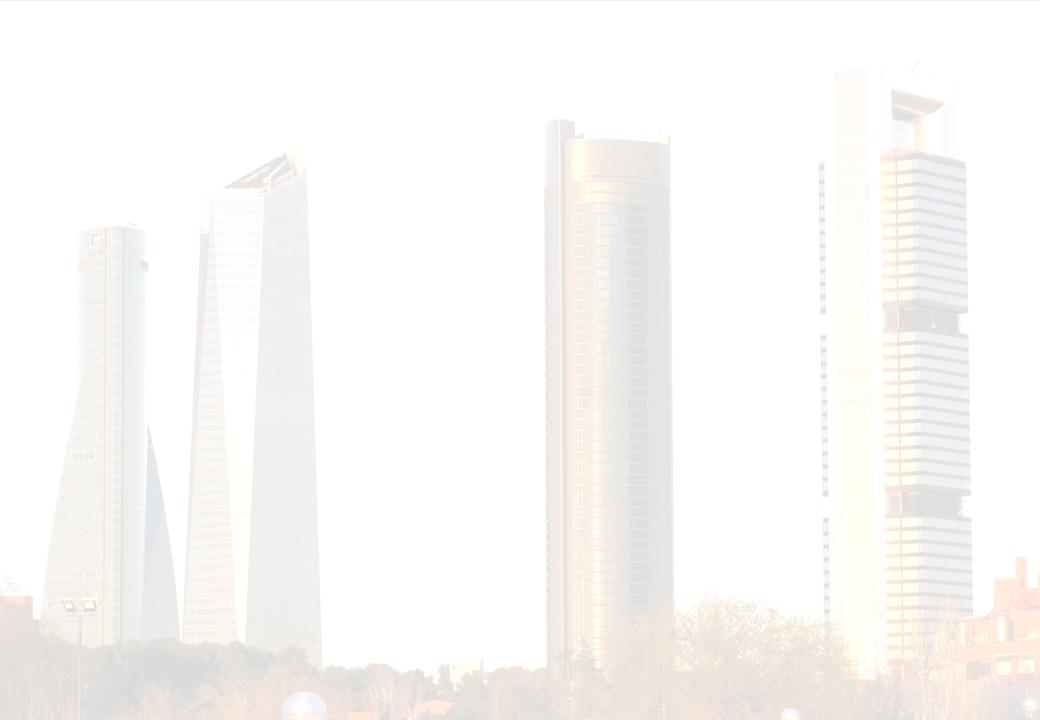 Título: El Trabajo Social Sanitario facilitando la atención a la salud de la Comunidad.  3ª Jornada de Trabajo Social
Programa:

Dia 20 de Abril

12:00 / 12:15 h. Inauguración de la Jornada. José Enrique Villares Rodríguez. Médico de la Unidad de Apoyo a la GAAP
12:15 / 15:00 h.  Mesa 1. Riesgo Social
12:15/12:30 Presentación de la Mesa: Valentina Llano Fernandez. Referente TS DA Norte
12:30/14:15 Experiencias (7 experiencia)
14:15 /14:45 Preguntas y debate
14:45/15:00 Cierre de la mesa : Raquel Millan Susinos Referente TS DA Sur

Dia 22 de Abril

12:00 / 14:30 h. Mesa 2. Participación Comunitaria
12:00/12:15 Presentación de la Mesa: Mª Isabel Merlos Chicharro. Referente TS DA 
12:15/13:45 Experiencias (7 experiencia)
13:45/14:15 Preguntas y debate
14:15/14:30 Cierre de la mesa. M Jose Gonzalez Robledo. Referente TS DA 

14:30 a 15:00 Clausura de la Jornada Sonia Martinez Machuca. Gerente de Atención Primaria (pendiente de confirmación) y Mª Jose Planas Garcia de Dios. Referente TS DA Este
Organiza:. Gerencia asistencial de Atención Primaria
                   Unidad de Formación Continuada (UFC)

Comité Organizador                                     Comité Científico                                                   
Mª Isabel Merlos Chicharro                         Alicia Rodríguez Blanco
Ana Mota Carrillo                                         Raquel Millán Susinos
Antonia Mozos Salcedo                              Mª José Planas García De Dios
Valentina Llano Fernández                         Mª José González Robledo
Verónica Sánchez Niño                               Concepción Blanco Morales
Cristina Antón Barca                                   Mª Teresa Sanz Bayona
 
Dirigido a: Trabajadores social de Atención Primaria

Área temática/Línea estratégica: Riesgo social y Participación Comunitaria
Objetivos: 
Conocer buenas prácticas ante situaciones de riesgo y/o
     vulnerabilidad social.
Identificar experiencias de actividades preventivas y formativas en coordinación con otros profesionales del C.S
Promover el abordaje comunitario y potenciar la implementación de actividades de participación comunitaria que tengan impacto en la mejora de la salud y el bienestar social

Metodología: sesiones interactivas, en las que a través de Webinar el aula se convierta en un foro de intercambio de experiencias entre los docentes y los discentes.
La metodología principal será la exposición de experiencias

Coordinación
Docente: Verónica Sánchez Niño 
Técnica: Carmen Fernández Díaz. UFC
Administrativa: Ana Otero Elena. UFC
Toda la información actualizada del curso se encuentra en la Intranet https://saluda.salud.madrid.org en Primaria-Formación Continuada-Cursos y Actividades Formativas